Stacks
Revised based on textbook author’s notes.
Stacks
A restricted access container that stores a linear collection.
Very common for solving problems in computer science.
Provides a last-in first-out (LIFO) protocol.
The Stack
New items are added and existing items are removed from the top of the stack.
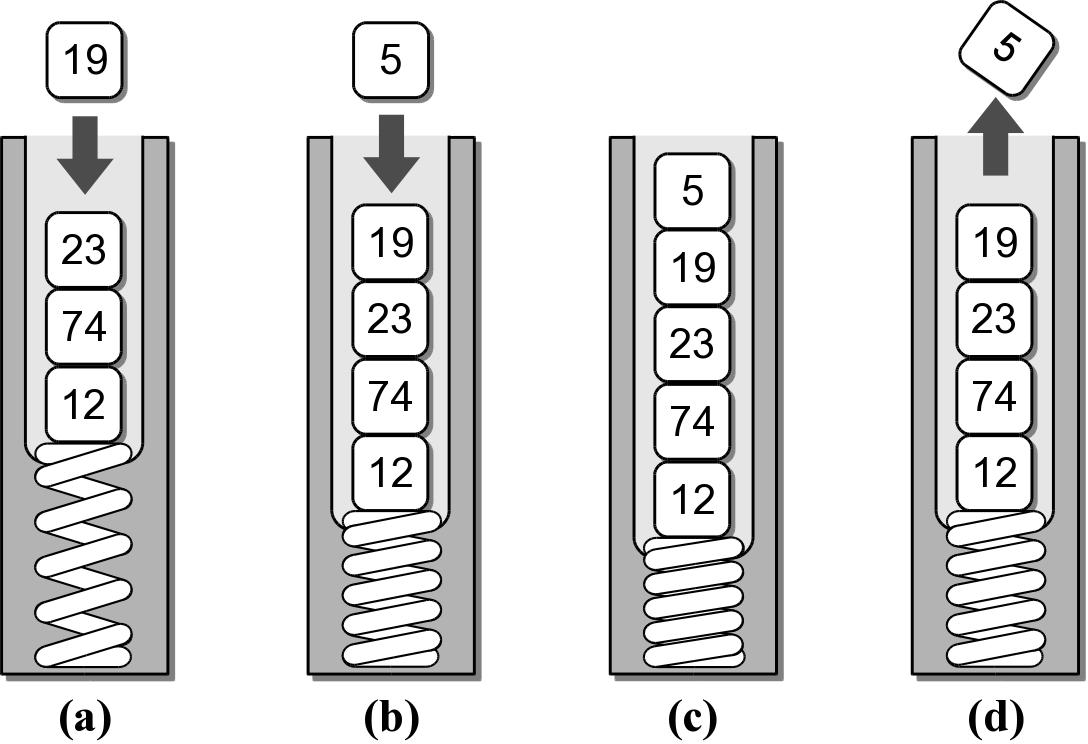 Why stacks are useful?
Many computer science problems (and real life problems) are solved using stacks.
We’ll touch a few here.
Example: determine if a string is a palindrome
Here is a list of palindrome
http://www.palindromelist.net/
A Toyota’s a Toyota.
Civic
Go dog.
Tell a ballet.
We can solve the palindrome problem in recursion
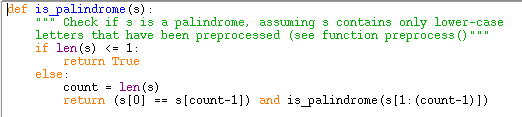 We can also solve the problem using stacks
Given a string s, put the sting into a stack, then take the one on stack out in order (LIFO). If the two are the same, it is a palindrome!
Original string
In-stack
Output
civic
civic
civic
godog
godog
godog
olleh
olleh
hello
The Stack ADT
A stack  stores a linear collection of items with access limited to a last-in first-out order.
Adding and removing items is restricted to the top of the stack.
7
Stack Example
reverse.py
# Extracts a collection of integer values from the user
# and prints them in reverse order.

PROMPT = "Enter an int value (<0 to end): "
my_stack = Stack()

# Extract the values and push them onto a stack.
value = int(input( PROMPT ))
while value >= 0 :
  my_stack.push( value )
  value = int(input( PROMPT ))
  
# Pop the values from the stack and print each.
while not my_stack.is_empty() :
  value = my_stack.pop()
  print( value )
Stack Implementation
Several common ways to implement a stack:
Python list
easiest to implement
Linked list
better choice when a large number of push and pop operations are performed.
Linked list implementation
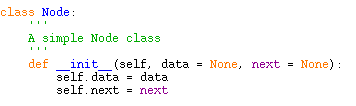 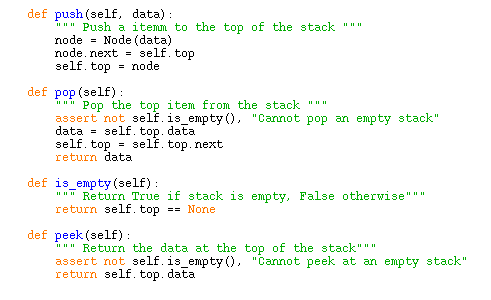 Stack Applications
Many applications encountered in computer science requires the use of a stack.
Balanced delimiters
Postfix expressions
11
Balanced Delimiters
Many applications use delimiters to group strings of text or simple data into subparts.
mathematical expressions
programming languages
HTML markup
12
Source Code Example
Consider the following C++ source code:
int sumList( int theList[], int size )
     {
       int sum = 0;
       int i = 0;
       while( i < size ) {
         sum += theList[ i ];
         i += 1;
       }
       return sum;
     }
13
Source Code Example
The delimiters must be paired and balanced. 
We can design and implement an algorithm to:
scan a C++ source file, and
determine if the delimiters are properly paired.
14
Valid C++ Source?
from lliststack import Stack

def isValidSource( srcfile ):
  s = Stack() 
  for line in srcfile :
    for token in line :
      if token in "{[(" :
        s.push( token )
      elif token in "}])" :
        if s.isEmpty() :
          return False
        else :
          left = s.pop()
          if (token == "}" and left != "{") or \
             (token == "]" and left != "[") or \
             (token == ")" and left != "(") :
            return False
               
  return s.isEmpty()
Mathematical Expressions
We work with mathematical expressions on a regular basis.
Easy to determine the order of evaluation.
Easy to calculate.
But the task is more difficult in computer programs.
A program cannot visualize the expression to determine the order of evaluation. 
Must examine one token at a time.
Types of Expressions
Three different notations can be used:
infix:   A + B * C
prefix:   + A * B C
postfix:   A B C * +
Infix to Postfix
Infix expressions can be easily converted by hand to postfix notation.

1. Fully parenthesize the expression.
2. For each set of (), move operator to the end of the closing parenthesis.
A * B + C / D
((A * B) + (C / D))
((A B *) (C D /) +)
Infix to Postfix (cont)
The expression at the end of step 2:


3. Remove all of the parentheses.
Which results in the postfix version.
((A B *) (C D /) +)
A B * C D / +
Evaluating Postfix Expressions
We can evaluate a valid postfix expression using a stack structure.
For each token:
If the current token is an operand, push its value onto the stack.
If the current token is an operator:
pop the top two operands off the stack.
perform the operation (top value is RHS operand).
push the result of the operation back on the stack.
The final result will be the last value on the stack.
Postfix Evaluation Examples
To illustrate the use of the algorithm, assume
the existence of an empty stack, and
the following variable assignments
Evaluate the valid expression:
A = 8       C = 3
B = 2       D = 4
A B C + * D /
Postfix Example #1
Postfix Example #2
What happens if the expression is invalid?
A B * C D +
Postfix Example #3
What happens if there are too many operators for the given number of operands?
A B * + C /
24